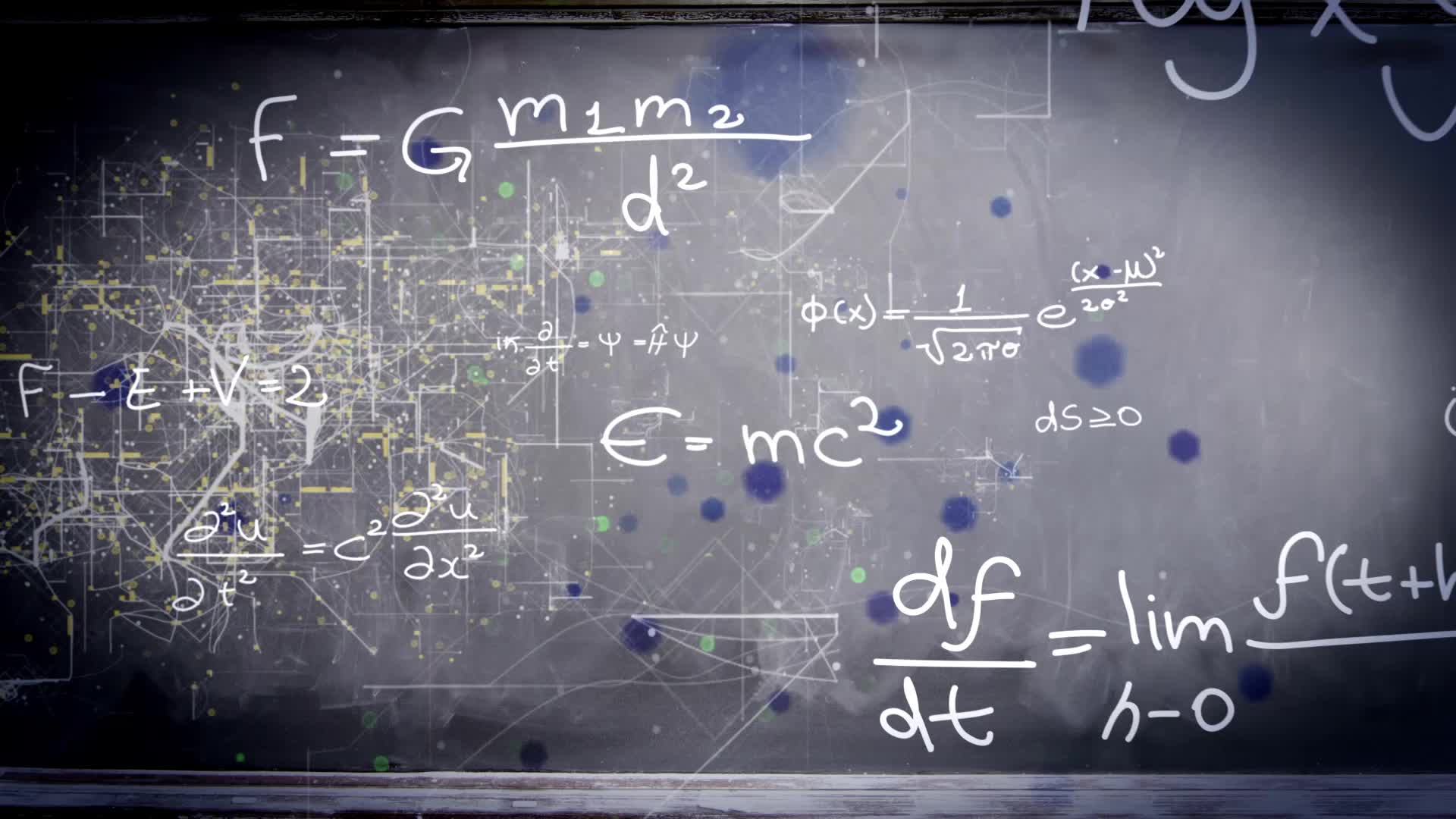 Chapter 2.3:
Differentiation Rules For Products, Quotients, Secants, and Tangents
HONORS CALCULUS/CALCULUS
Product Rule
Ex. 1)
Ex. 2)
Ex. 3)
Ex. 4)
Ex. 5)
Quotient Rule
Ex. 1)
Ex. 2)
Ex. 3)
Derivatives of Trigonometric Functions
Because of the trigonometric identities, the derivative of a trigonometric function may have many forms.  This presents a challenge when you are trying to match your answers to those given ones.
Ex. 1)
Ex. 2)
Ex. 3)
Ex. 4)
Ex. 5)
Higher Order Derivatives
Ex. 1)  Find the 6th Derivative
The Average Rate of Change (Average Velocity) in distance with respect to time is give by:
Position Function:
Instantaneous Velocity:
Position, Velocity, Acceleration
Position Function:
Velocity Function:
Acceleration Function:
When does the diver hit the water?
What is the diver’s velocity at impact?
What is the acceleration of the diver?
b) What is the diver’s velocity at impact?





c) What is the acceleration of the diver?
Finding Acceleration Due to Gravity
Finding Acceleration Due to Gravity